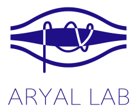 Introduction
US Population Trends : Aging Ahead
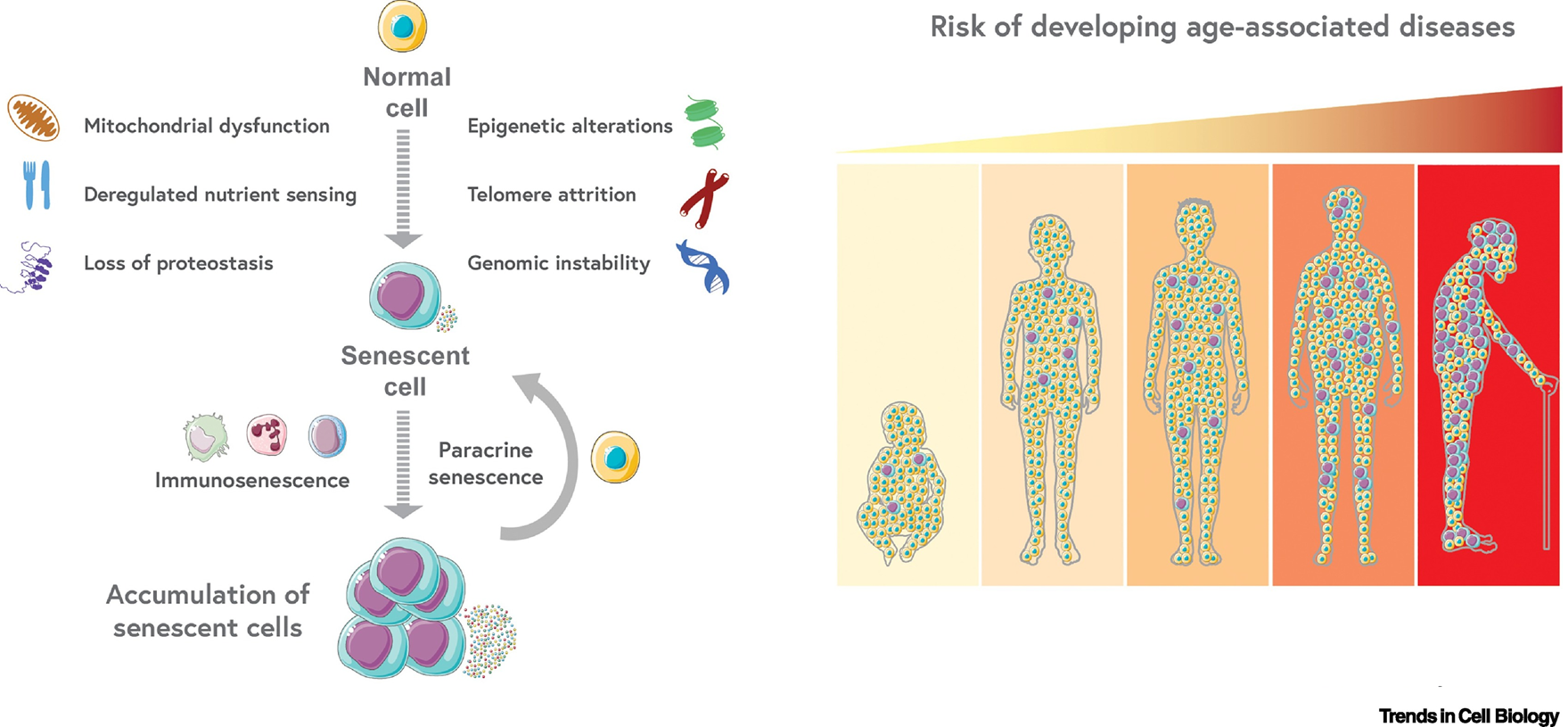 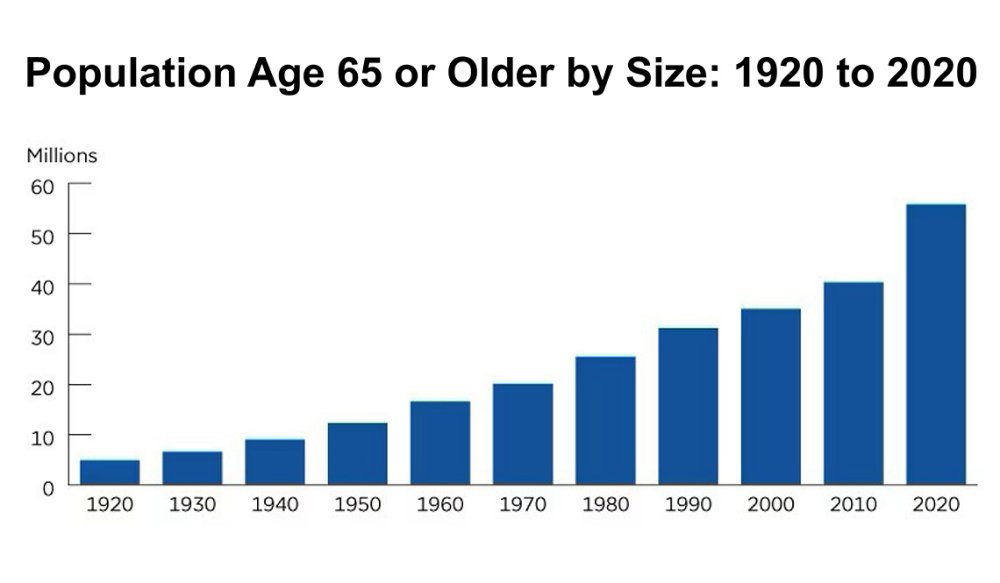 CENSUS.GOV, US. Census Bureau, May 2023
Mutlu AS, Wang MC et al., 2021
Method
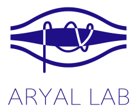 Experimental Workflow
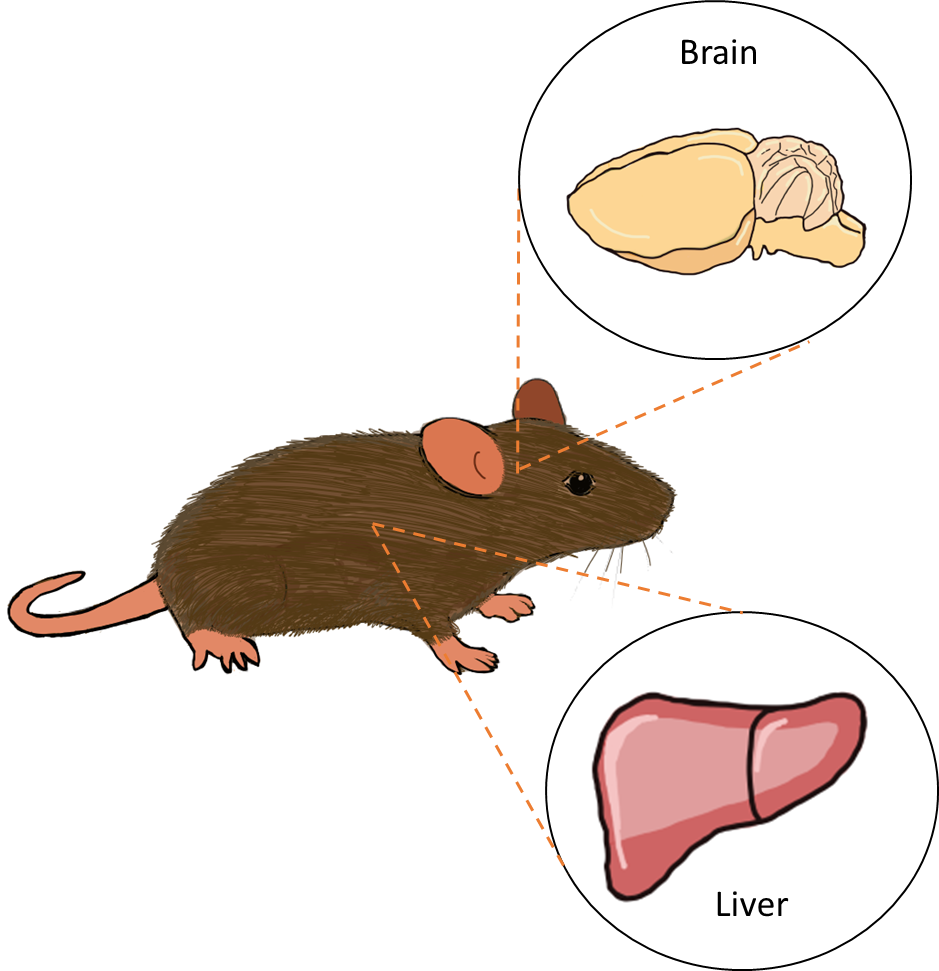 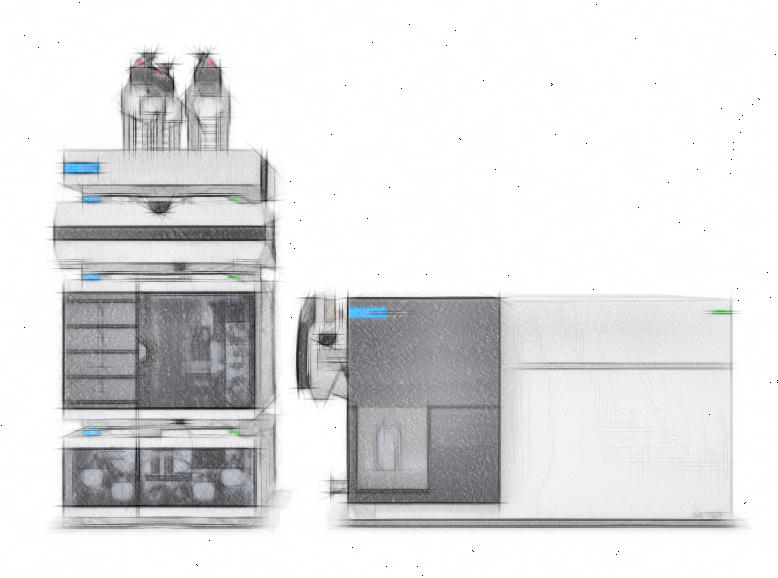 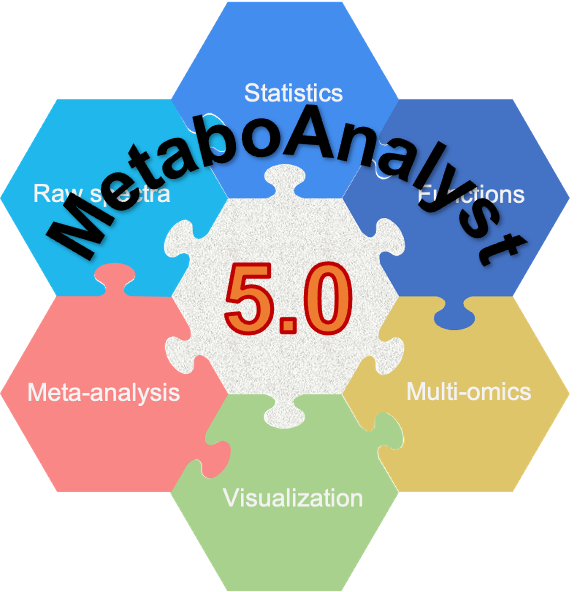 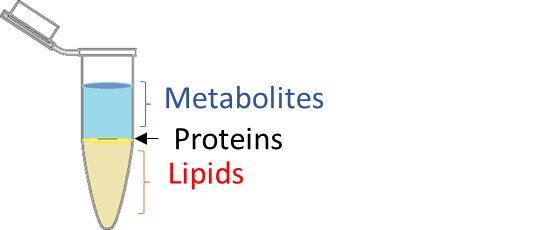 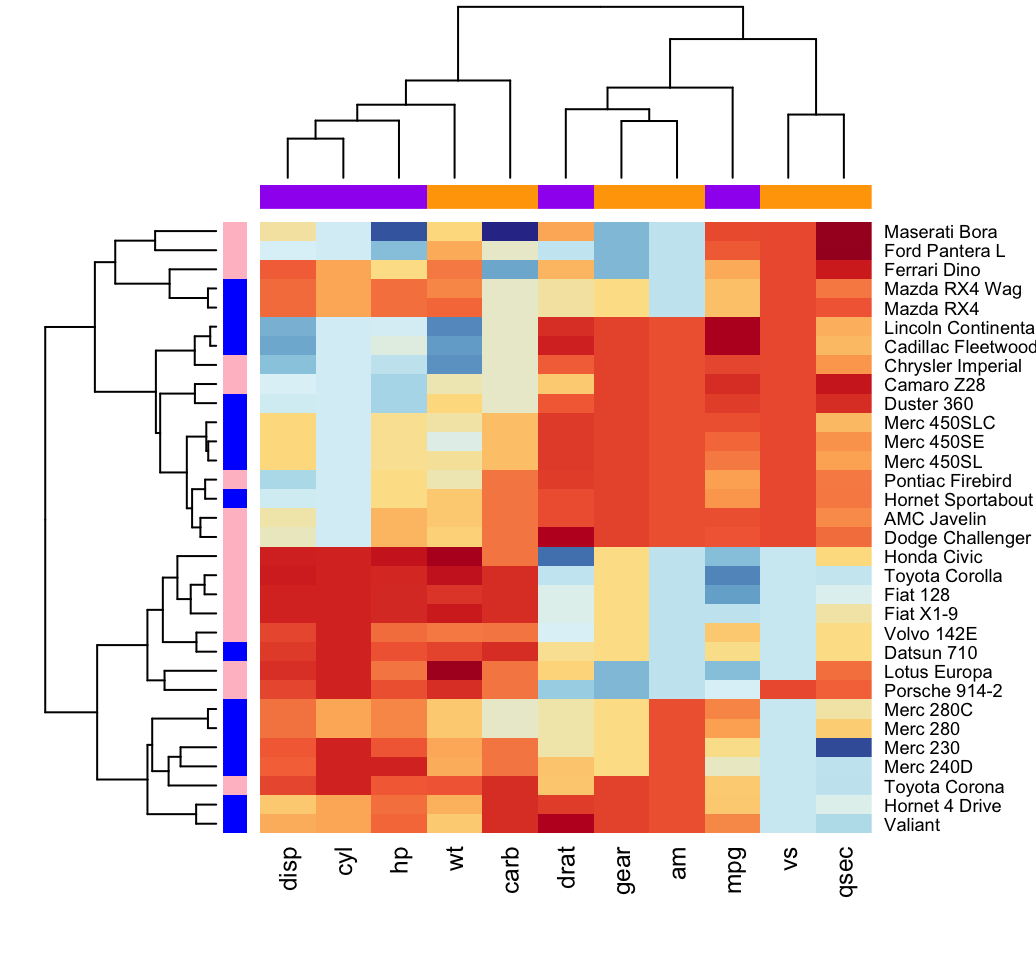 Statistical analysis
Mass Spectrometry Analysis 
(Shotgun MRM + Untargeted LC-MS/MS+ MS Imaging )
Extraction of lipids
Tissue Collection
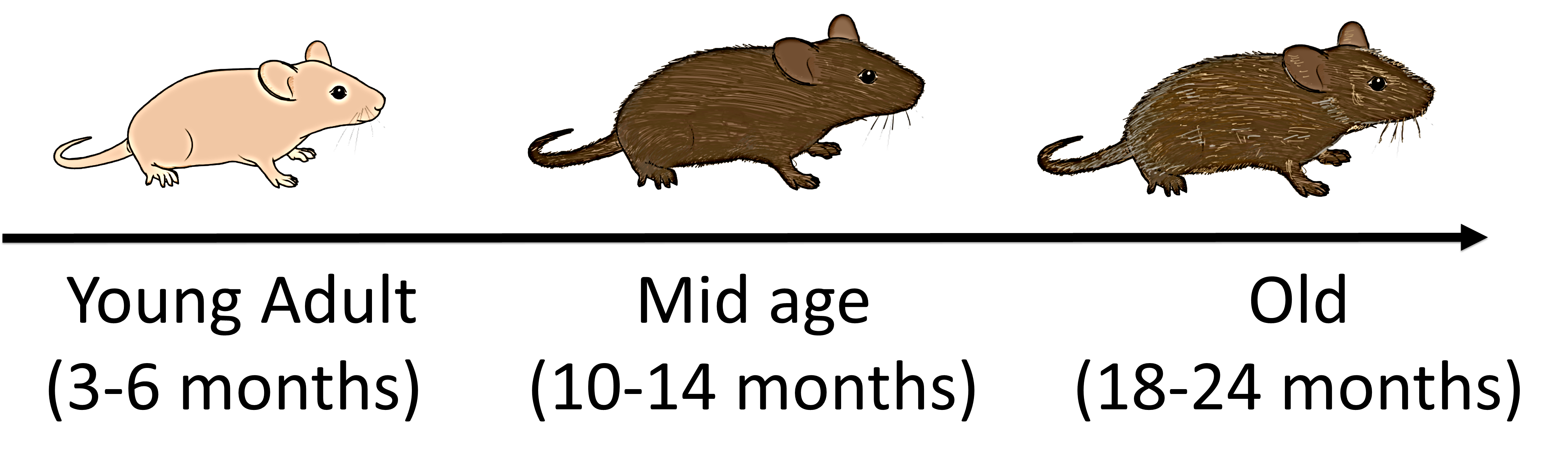 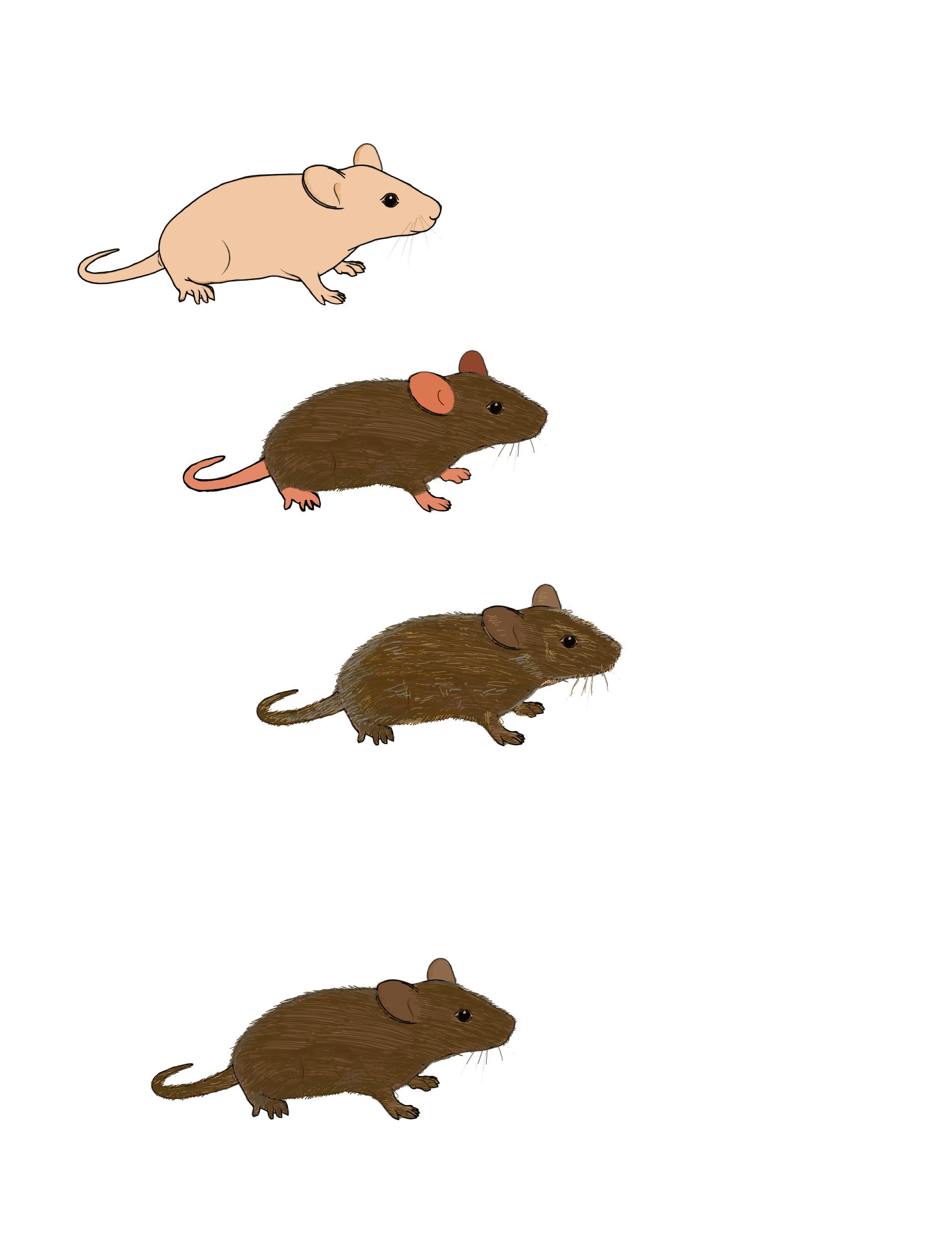 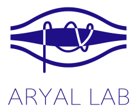 RESULTS
Aging leads to alteration of the brain and liver proteomes
Adult
Mid
Old
Adult
Mid
Old
PC(34:2)
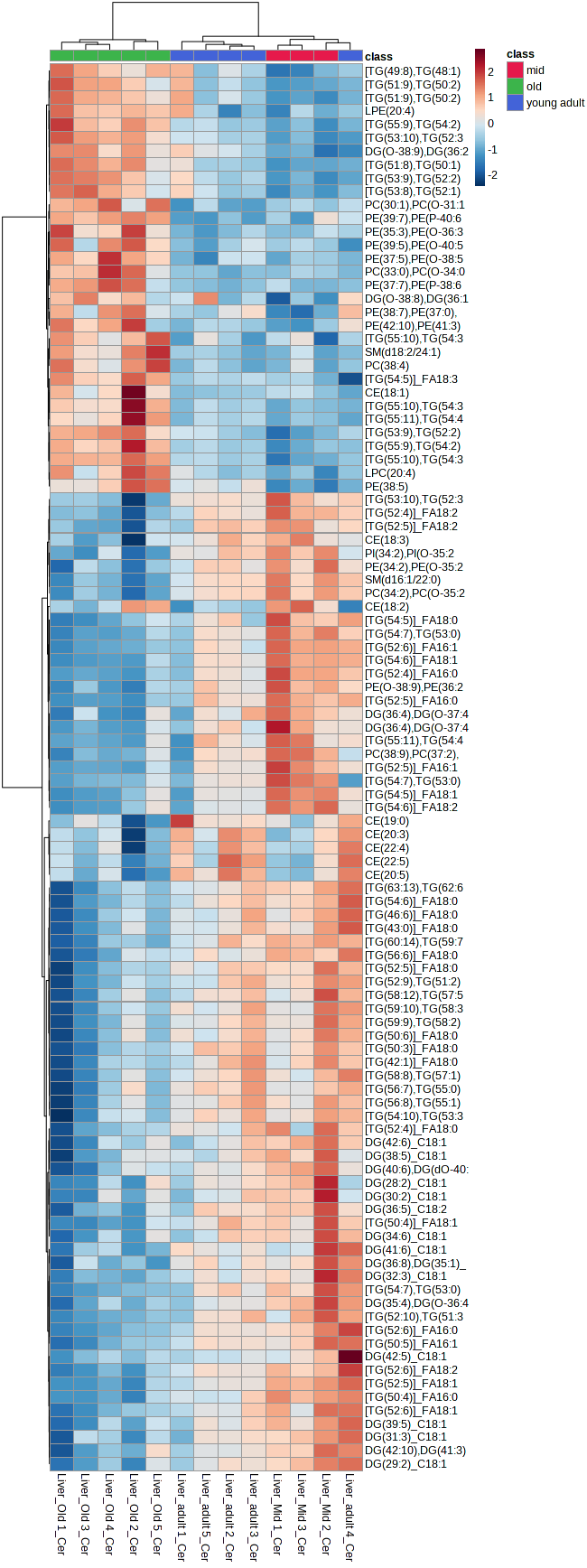 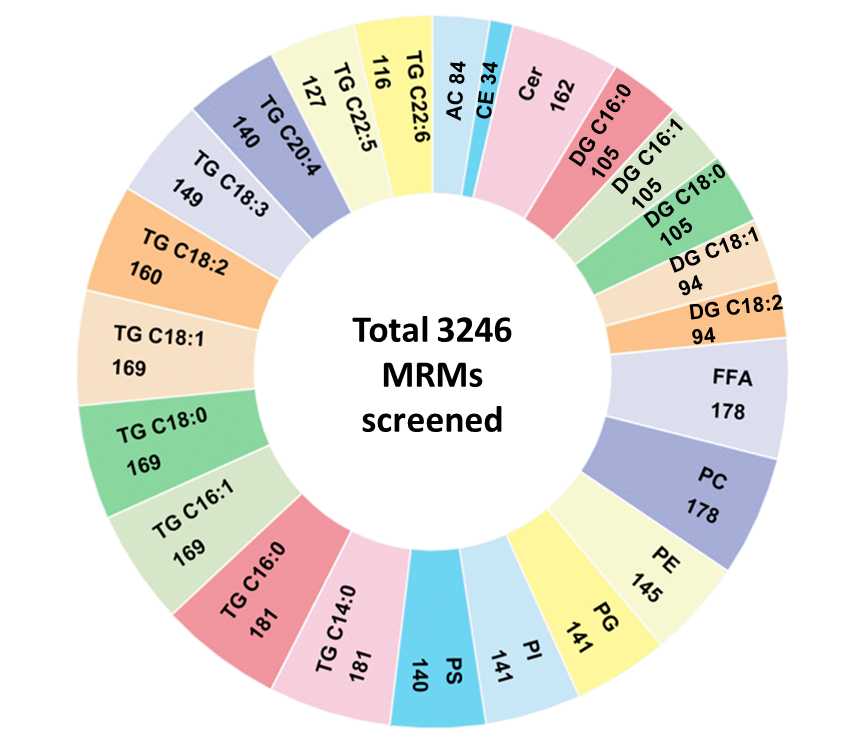 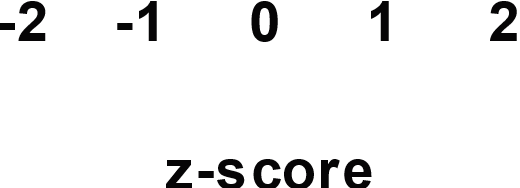 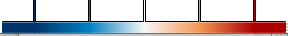 DESI-MS
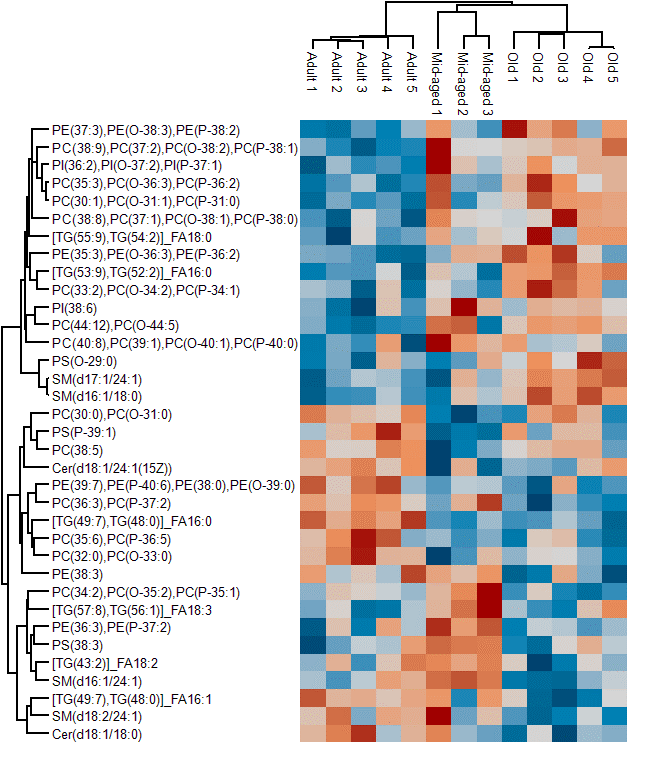 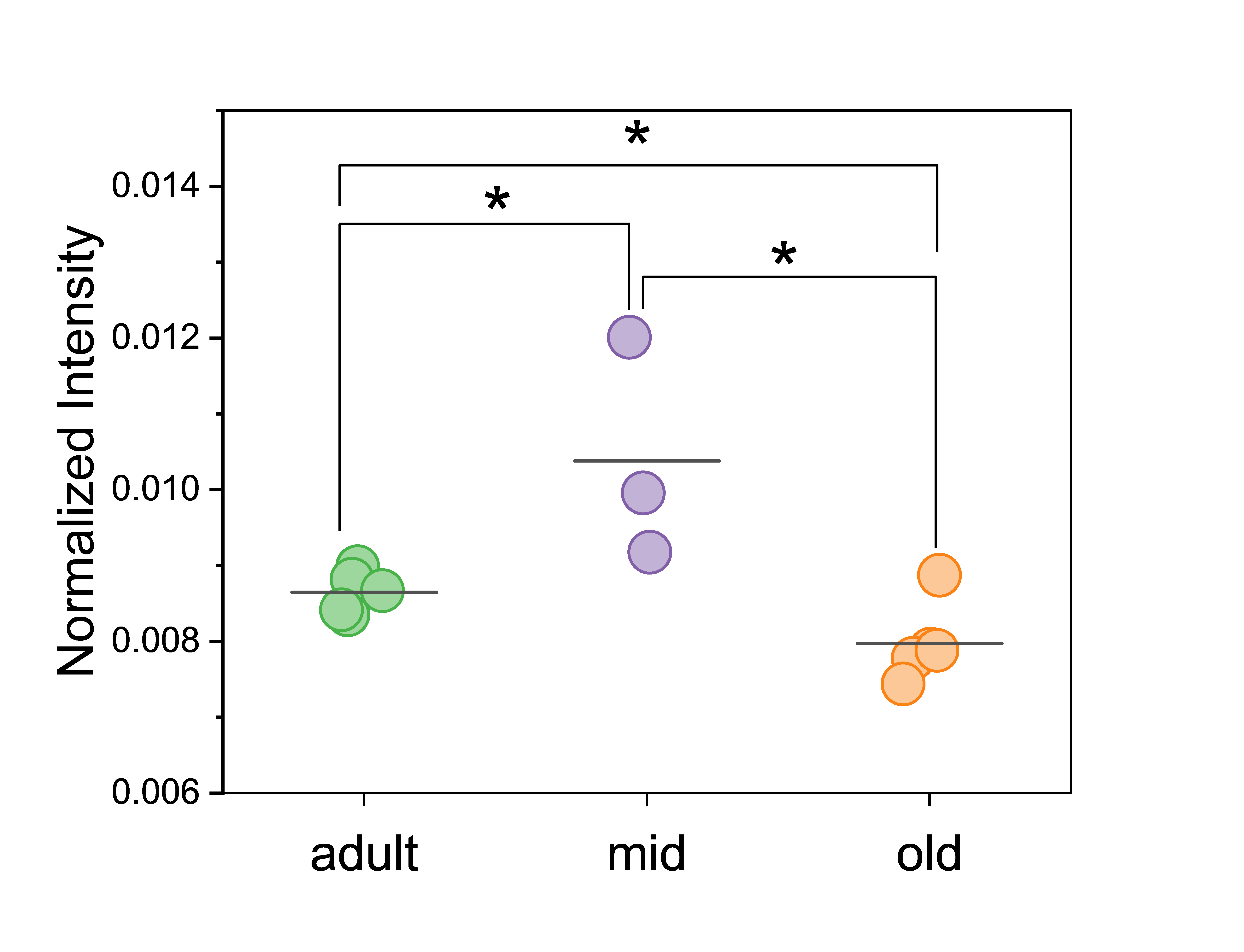 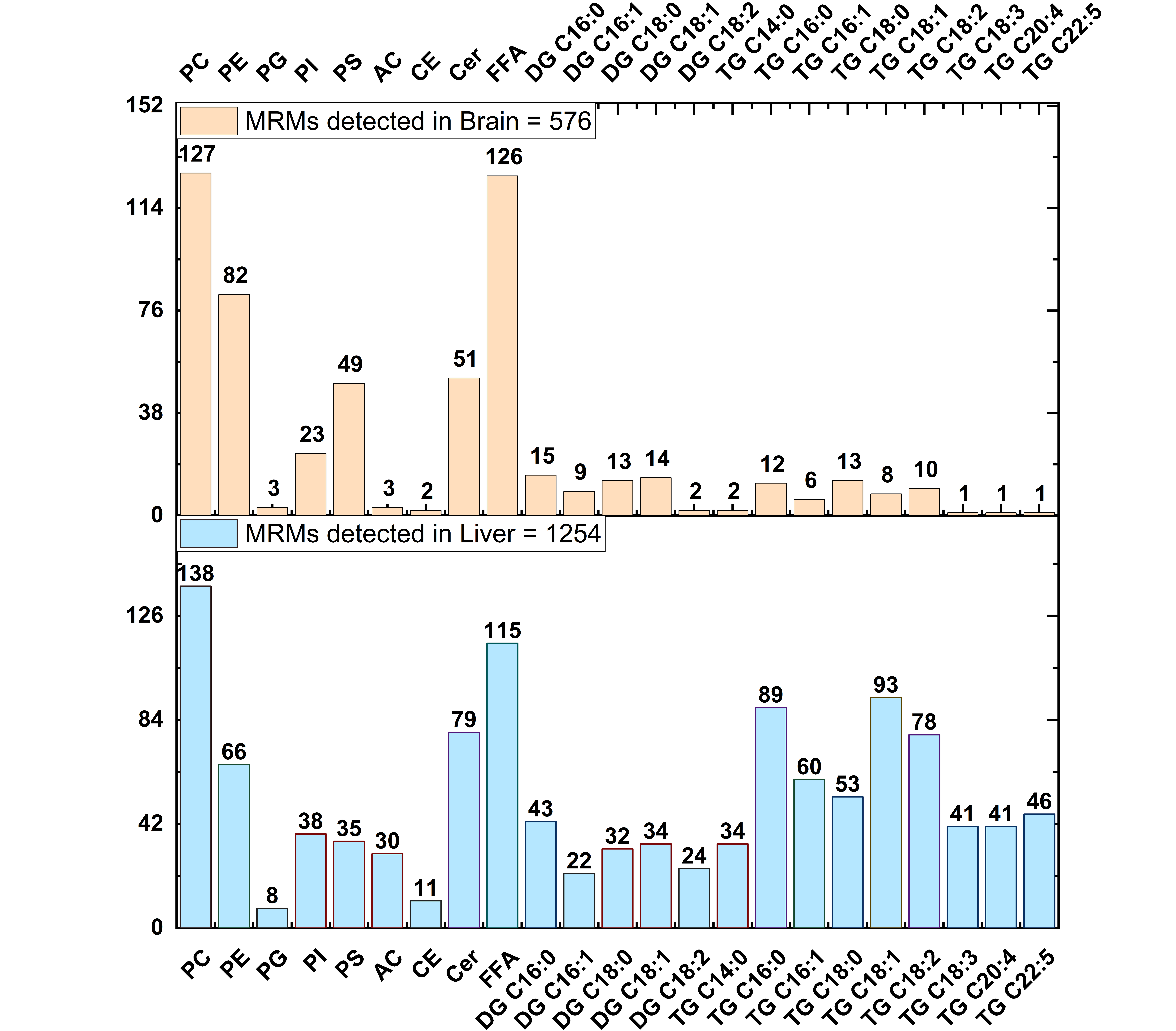 m/z: 758.5566
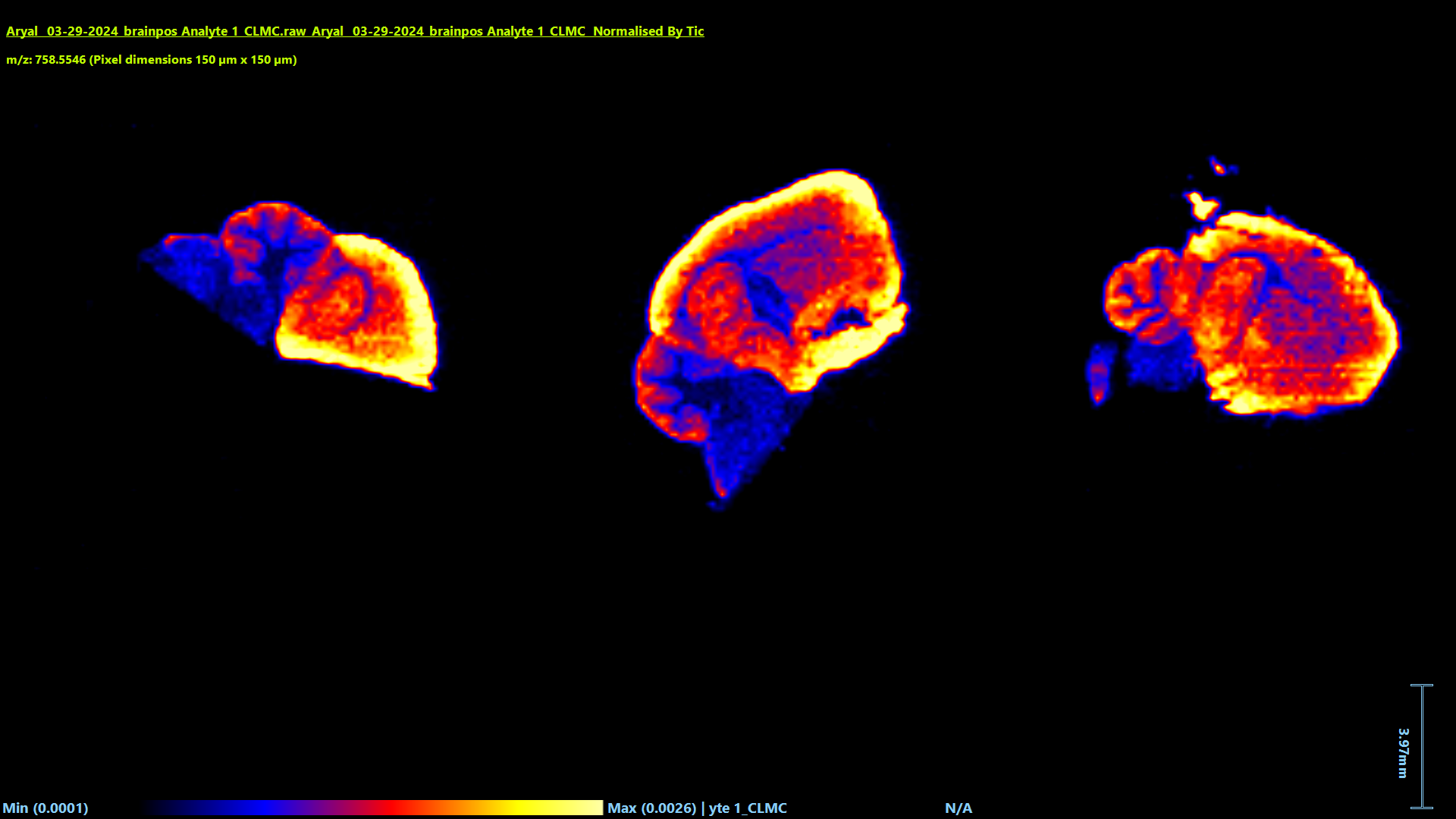 MRM
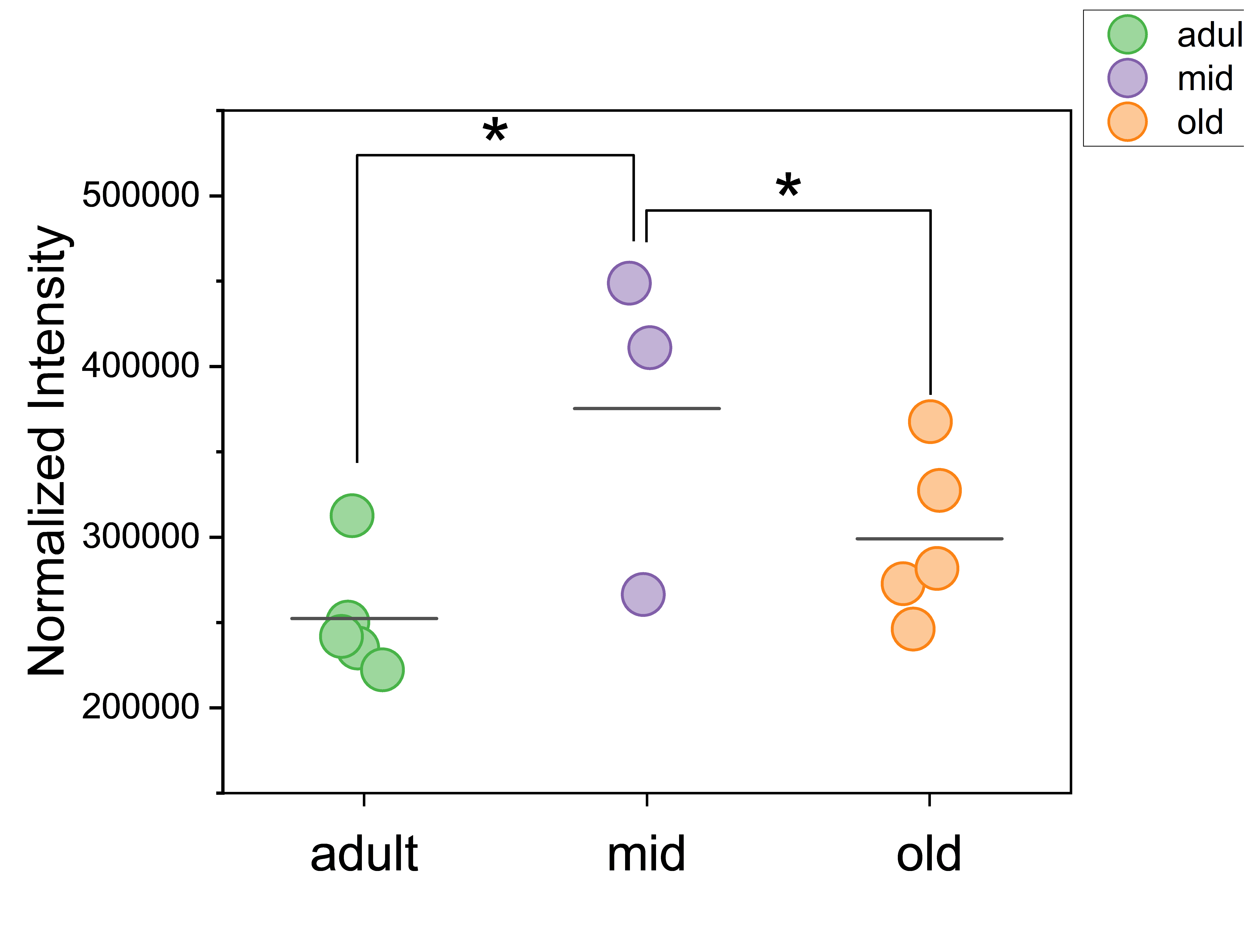 Untargeted LC-MS/MS
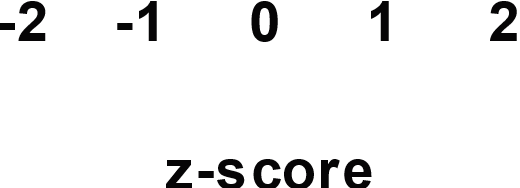 PC(34:2)
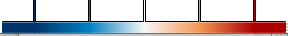